La QoS
Qualité de service …… dans les équipements
actifs au niveau 2 et 3 du modèle OSI
Objectif de la QoS
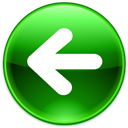 Assurer un acheminement plus rapide et plus sûr des flux jugés prioritaires, au détriment de fluxjugés moins prioritaires.

Exemple : donner la priorité à des flux multimédia (Téléphonie IP, vidéo …) par rapport à des flux FTP.

La QoS se base sur l’abandon du principe de la
neutralité des flux , selon lequel toutes les tramessont traitées selon le principe du « premier arrivé, premier sorti » ou « FIFO » dans les commutateurs et les routeurs.
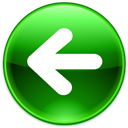 Principe Généraux
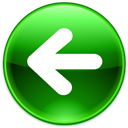 MARQUAGE DES TRAMES

Une série de bits insérés dans l’entête de trame au niveau 2, ou dans l’entête IP au niveau 3 lui confèreun certain niveau de priorité.

PRIORISATION PAR FILES

On multiplie les files d’attente en sortie d’équipement. Au lieu d’avoir une seule file d’attente pour tout le monde, on en a 4 (comme dans les guichets d’enregistrement des bagages des aéroports : économique, business, première …).
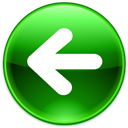 Principe Généraux
1 ou 2
basse
0 ou 3
normal
4 ou 5
medium
6 ou 7
haute
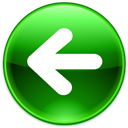 Exemple 
Dans les commutateursHP, en mode QoS, 4 filessont créées pour chaqueport en sortie.
 6-7 est la plus prioritaire
 1-2 est la moins prioritaire
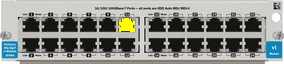 Principe Généraux
1 ou 2
basse
0 ou 3
normal
4 ou 5
medium
6 ou 7
haute
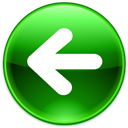 Ordre de traitement
Différents algorithmes : 
 Priorité stricte
La file de priorité N est vidée avant d’entamer la file de priorité N-1

 Tour de rôle : 1 paquet de chaque file est traité à tour de rôle

 Priorité pondérée
Exemple  : on traite 8 paquets de la file Npuis 4 de la file N-1, puis 2, puis 1 ...
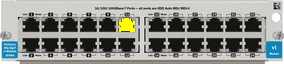 Principe Généraux
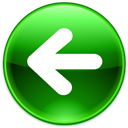 Prioriser selon quel critère ?

 Le VLAN d'origine de la trame ;
 Le port UDP/TCP du paquet IP ;
 Une adresse IP source ou de destination ; 
 Une interface d'entrée dans le commutateur ; 
 Des informations de priorité déjà 
    présentes dans la trame.
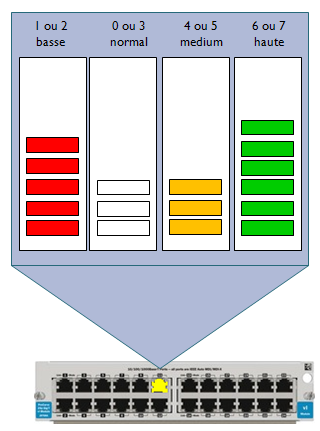 Analyse de Trames
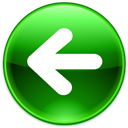 QoS au niveau 2 : standard 802.1p
Trame ETHERNET
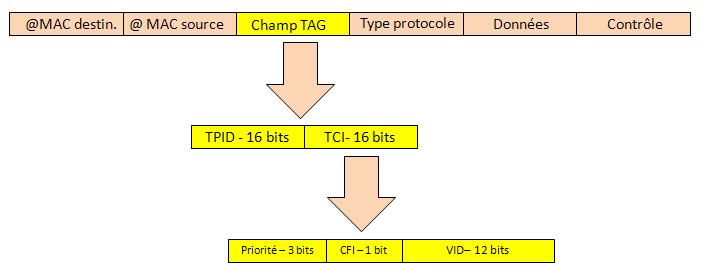 Champ TAG 802.1q
Champ TCI
Priorité3 bits
N° de VLAN12 bits
Analyse de Paquets
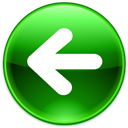 QoS au niveau 3 : champs CoS / ToS
Paquet IP
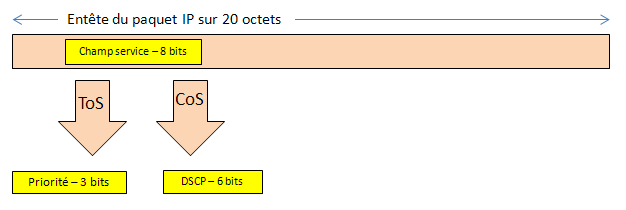 ToS – les 3 bits de gaucheou CoS – les 6 bits de gauche(modèle DiffServ – champ DSCP)
Parcours des flux QoS
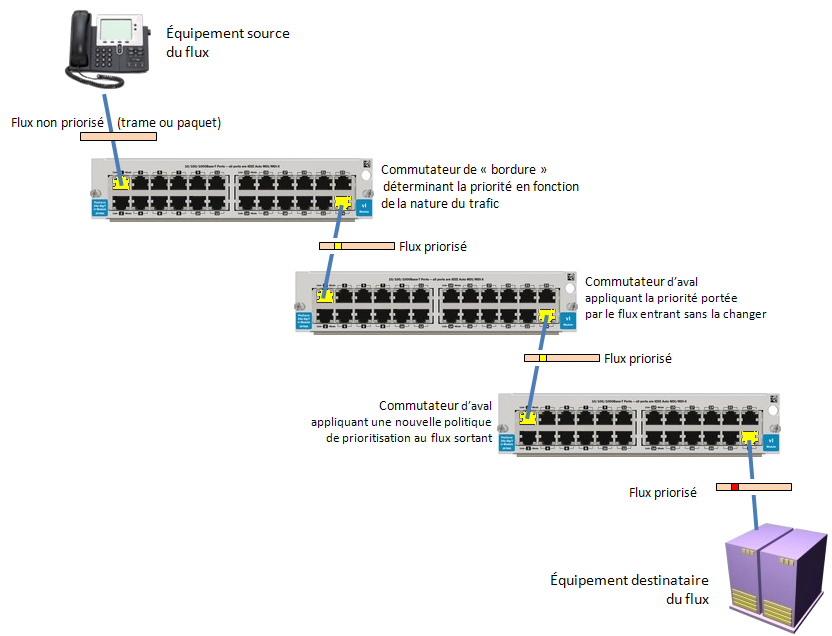 Expérimentation au niveau 2
Infrastructure 802.1q
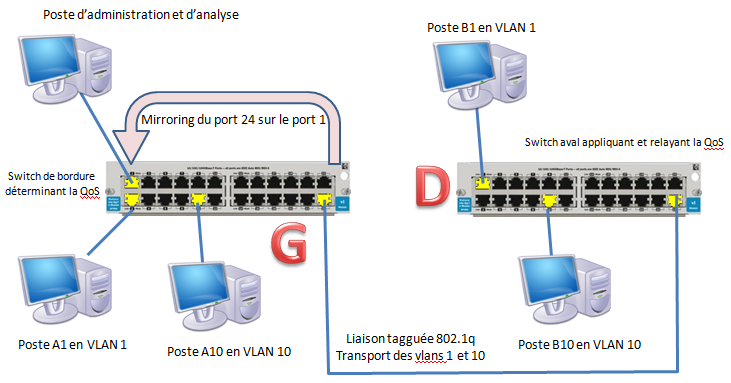 Trame icmp dans un vlan 10 prioritaire
Expérimentation au niveau 2
Infrastructure 802.1q – priorité par VLAN
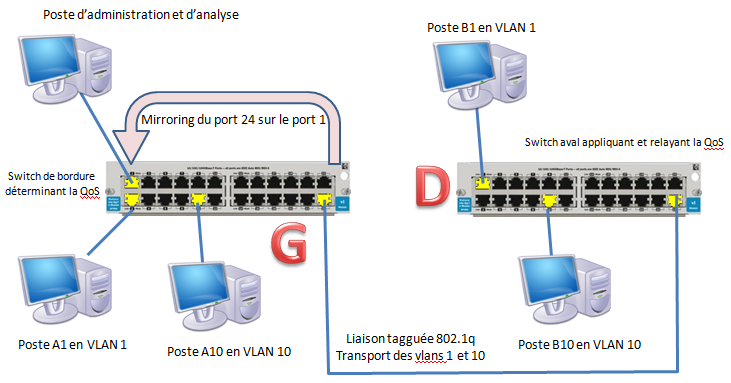 Après son entrée dans« G », la trame est  marquée comme prioritaire (par exemple au niveau maxi : 7). Elle a priorité en sortant de « G » par le port 24
Expérimentation au niveau 2
Analyse de trame : priorité 7 pour le VLAN 10
Détail de l’entête 801.2q
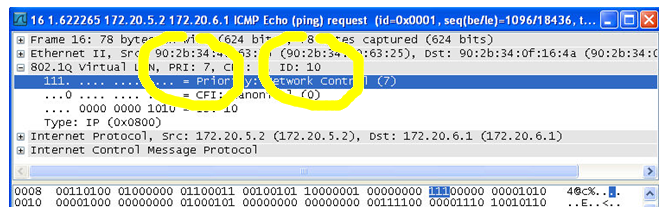 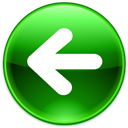 Expérimentation au niveau 3
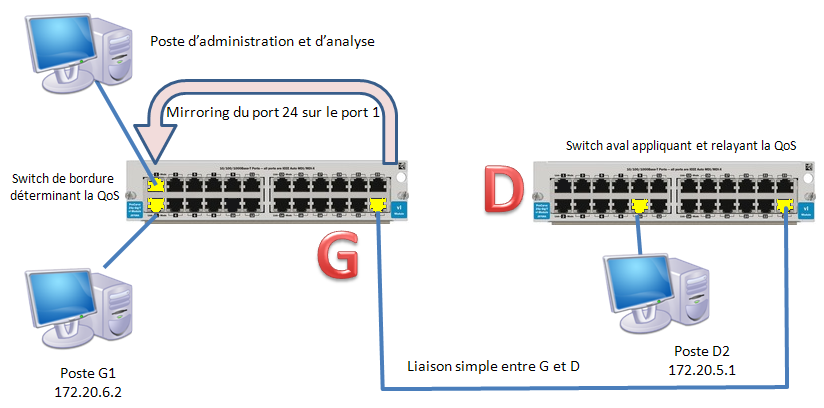 Priorité sur IP de destination
Trame icmp de 172.20.6.2 vers 172.20.5.1
Expérimentation au niveau 2
Analyse de paquet: priorité 5 pour la destination 172.20.5.1
Détail de l’entête IP – champ DSCP
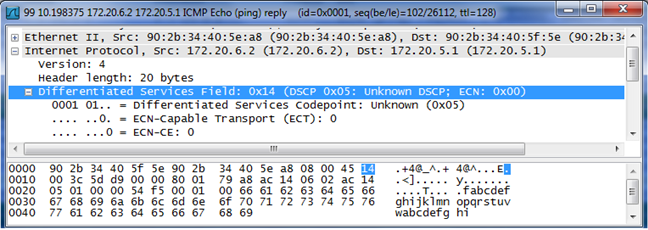 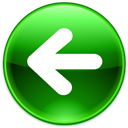 En sortie du commutateur de bordure "G", l'entête comporte un champ "Differentiated Services Field" de valeur hexadécimale 14, soit 00010100, dont les 6 bits de gauche correspondant au code DSCP 000101. La trame a donc reçu une priorité "5".
Implantation de la QoS
Au niveau 2 dans une infrastructure 802.1qLangage CLI des commutateurs HP Procurve
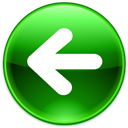 Exemple de déclaration de la priorité 7 sur le VLAN 10 (et affichage des priorités)
MonCommutateur# conf term
MonCommutateur(config)# vlan 10 qos priority 7
MonCommutateur(config)# show qos vlan-priority
VLAN priorities
VLAN ID Apply rule | DSCP Priority
------- ----------- + ------ -----------
1 No-override 	| No-override
10 Priority 	| 7
Implantation de la QoS
Au niveau 3 Modèle DiffServ – champ DSCP
Exemple de déclaration de la priorité 7 sur l'IP source 172.20.5.2 (En deux phases : choix du DSCP et affectation de la priorité)
Switch(config)# qos dscp-map 000111 priority 7
Switch(config)# show qos dscp-map
 DSCP -> 802.p priority mappings
 DSCP policy 802.1p tag Policy name
 ----------- ----------- --------------------------------
 000000 No-override
 ..............................................................
 000110 No-override
 000111 7

Switch(config)# qos device-priority 172.20.5.2 dscp 000111
Switch(config)# show qos device-priority
 Device priorities
 Device Address Apply rule | DSCP Priority
 -------------- ---------- + ------ -----------
 172.20.5.2 DSCP 	 | 000111 7
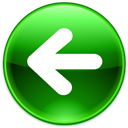 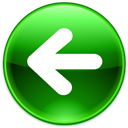